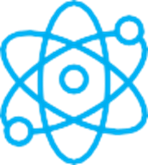 F I Z I K A
7- sinf
MAVZU: YERNING TORTISH KUCHI TA’SIRIDA JISMLARNING HARAKATI
GORIZONTAL OTILGAN JISM HARAKATI
Agar jism 80 m balandlikdan vertikal yo‘nalishda tashlansa uning harakati  qanday bo‘ladi?
1 s da 5 m
1 s da 5 m
2 s da 20 m
3 s da 45 m
4 s da 80 m
GORIZONTAL OTILGAN JISM HARAKATI
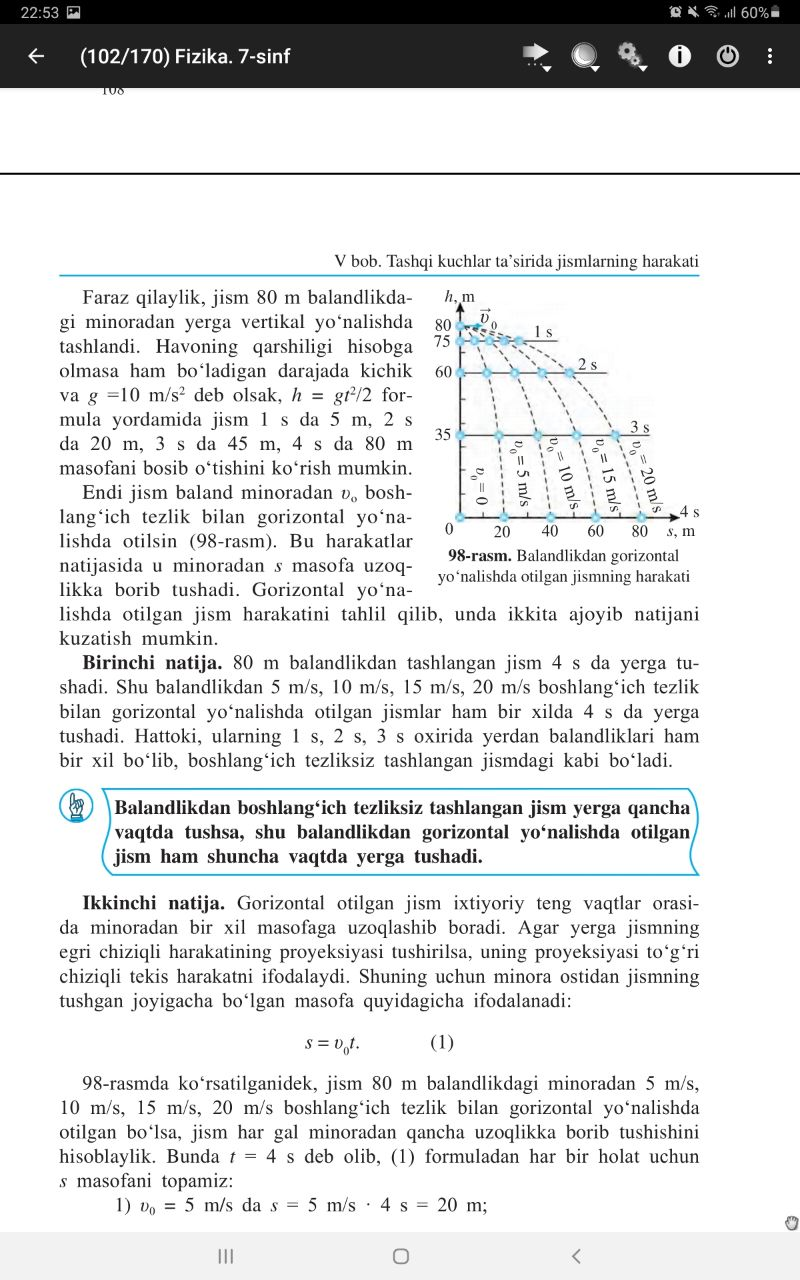 80 m balandlikdan tashlangan jism 4 s da yerga tushadi.
ESLAB QOLING!
Balandlikdan boshlang‘ich tezliksiz tashlangan jism yerga qancha vaqtda tushsa, shu balandlikdan gorizontal yo‘nalishda otilgan jism ham shuncha vaqtda yerga tushadi.
GORIZONTAL OTILGAN JISM HARAKATI
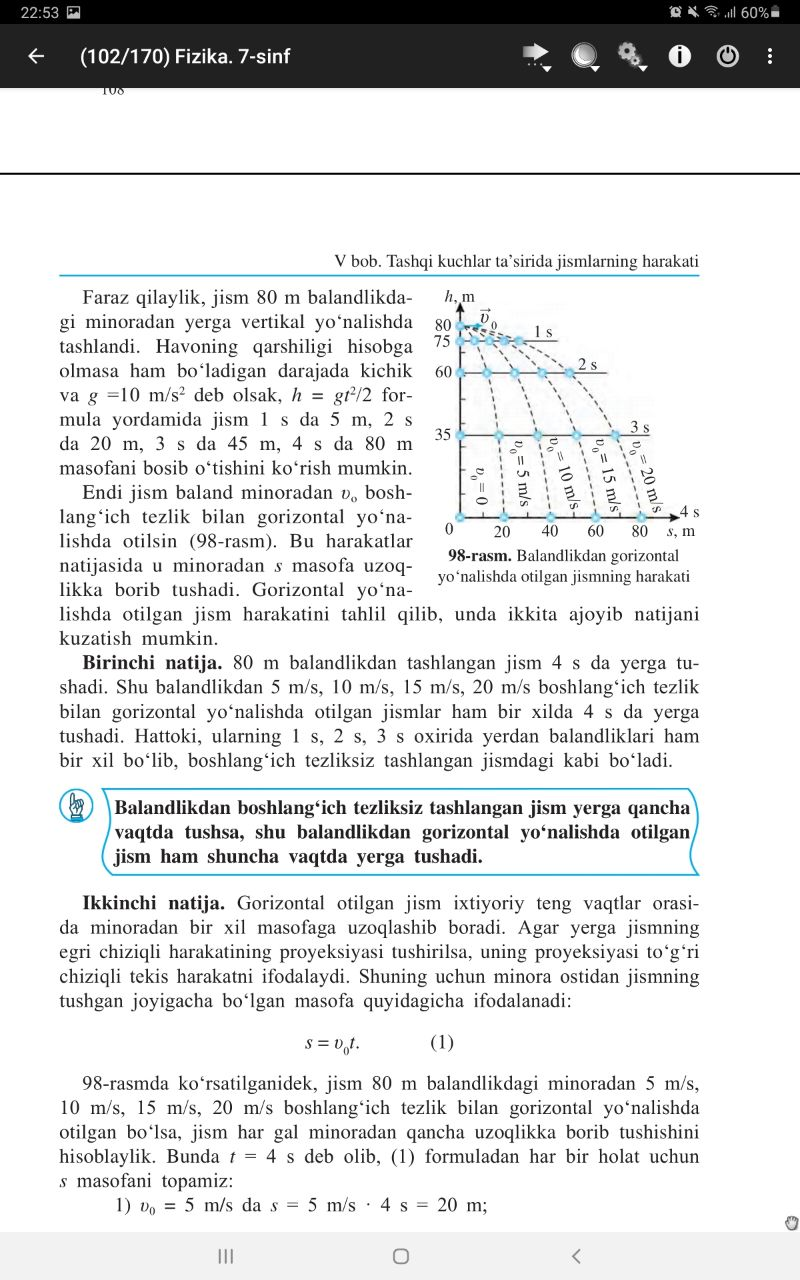 GORIZONTAL OTILGAN JISM HARAKATI
Demak, gorizontal otilgan jism ikki xil harakatda ishtirok etadi.
Sizningcha jismning natijaviy tezligi qanday bo‘ladi?
BIRINCHI KOSMIK TEZLIK
Biz gorizontal otilgan jism harakatini kuzatganimizda Yer sirtini yassi deb oldik.
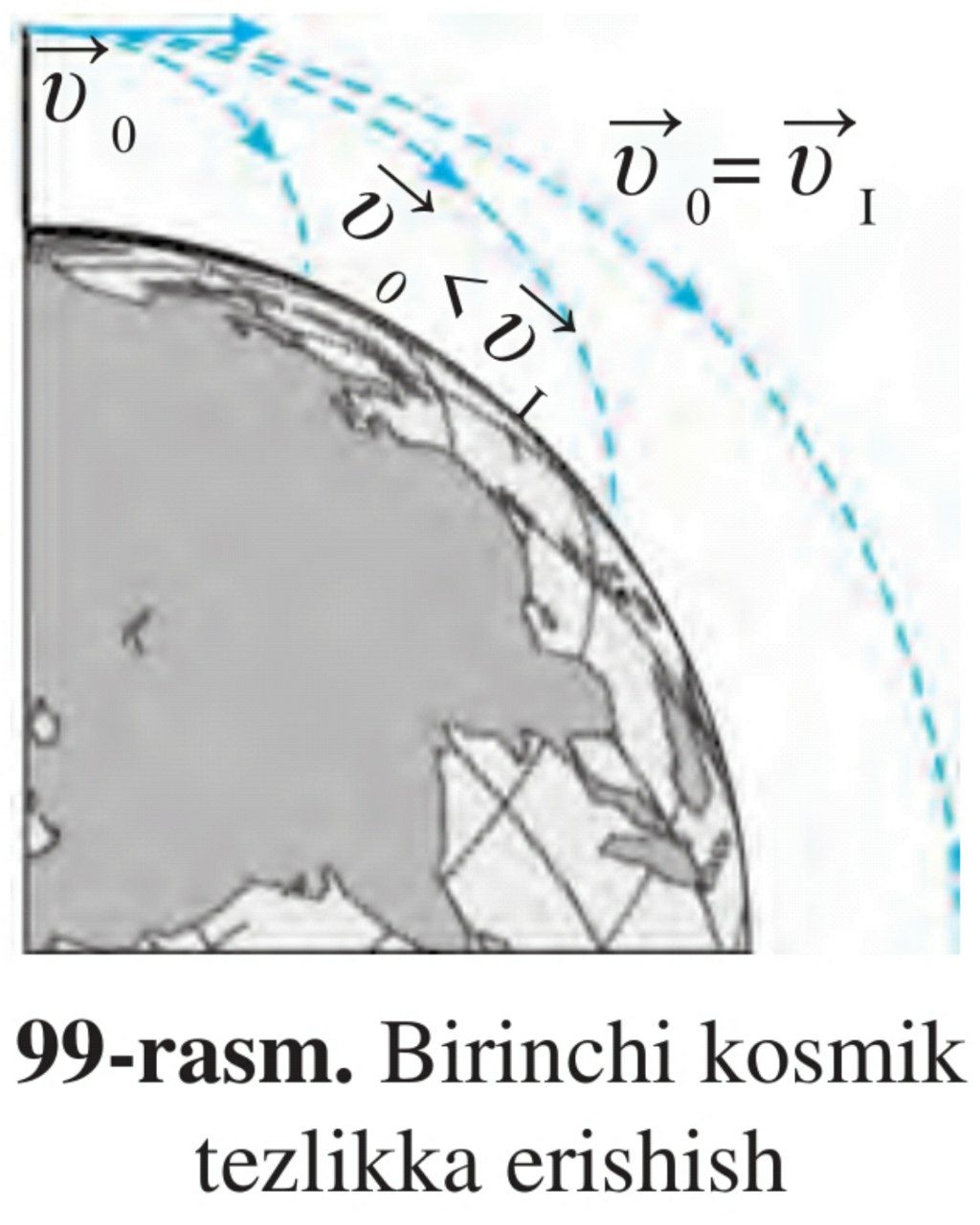 BIRINCHI KOSMIK TEZLIK
Biz gorizontal otilgan jism harakatini kuzatganimizda Yer sirtini yassi deb oldik.
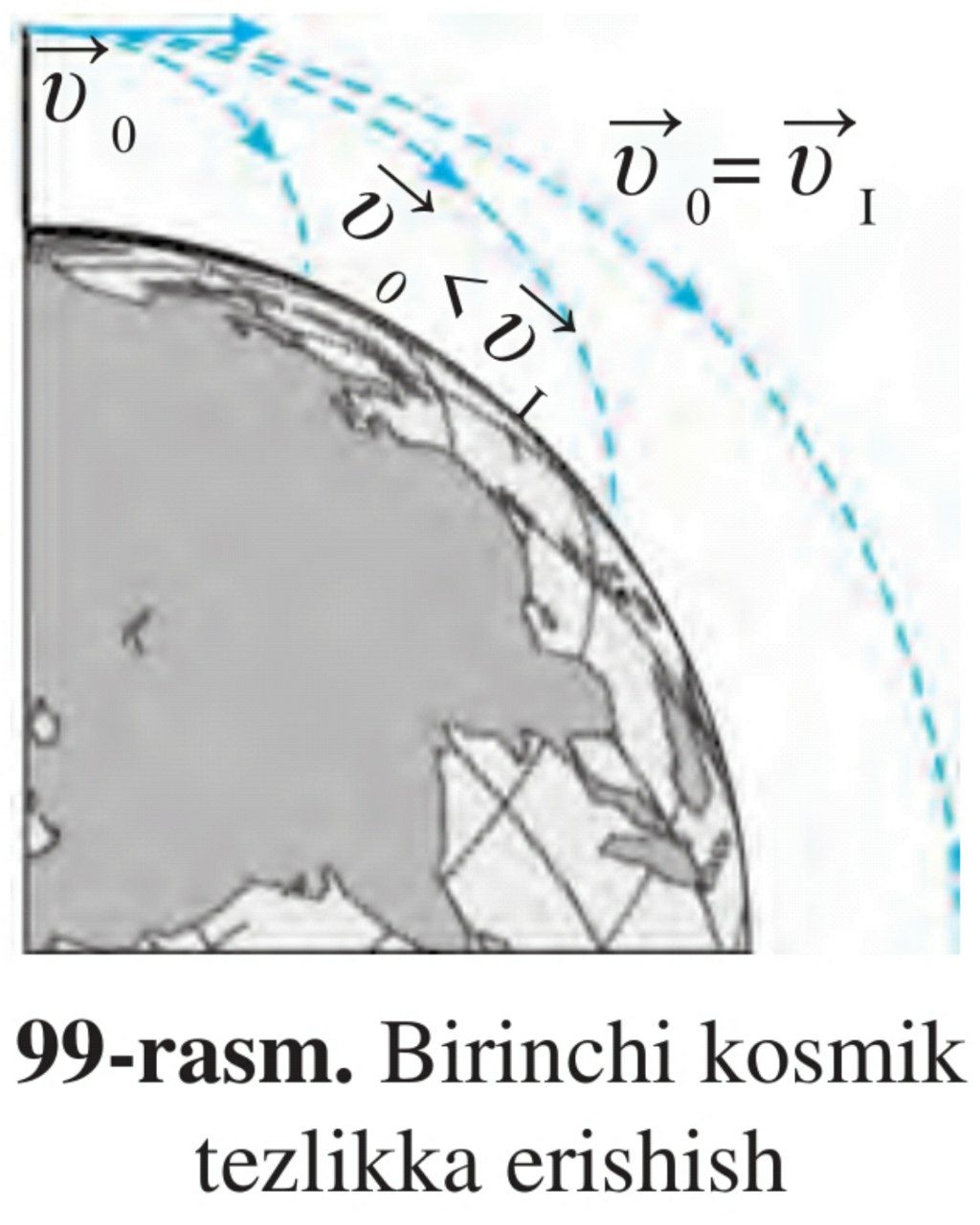 BIRINCHI KOSMIK TEZLIK
Mustaqil bajarish uchun topshiriqlar:
Mavzu oxiridagi savollarga javob yozing.
21 - mashqning masalalarini yeching.
MASALALAR YECHISH
Yechilishi:
Berilgan:
Formulasi:
m = 30  kg
= 330 N